高校 情報科 導入編
めざせ、タッチタイピング
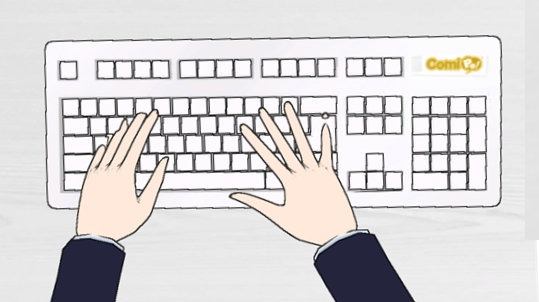 学生時代だけでなく、一生役に立つ能力。
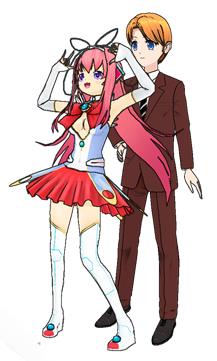 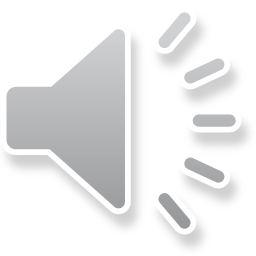 パワポ100%動画
1
タッチタイピングって何?
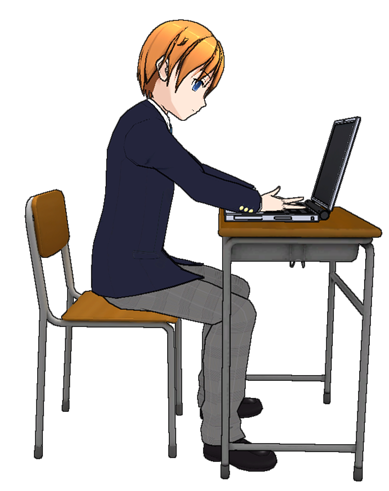 とにかく、キーボードを見ないで、キーボードを打てる。
普通に練習しても
日本語1分間に50～100文字
早く打てるようになると
日本語1分間に100～200文字
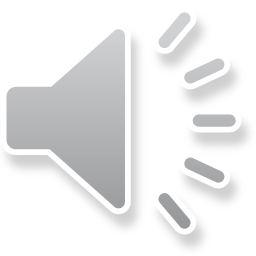 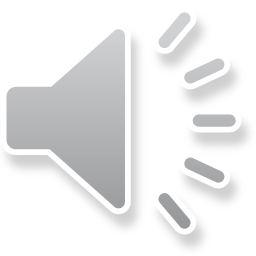 2
タッチタイピングで文章力アップ
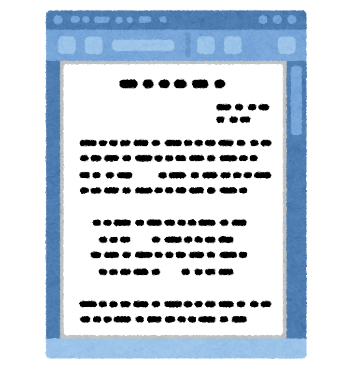 小論文(600文字)12分
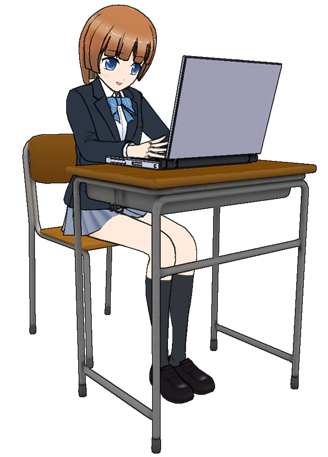 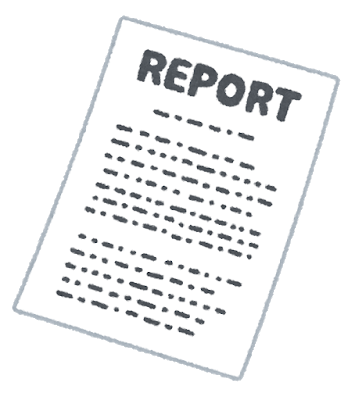 レポート(1000文字)20分
ワープロ
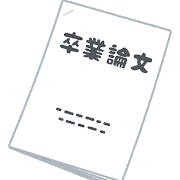 論文(2万文字)400分(6時間40分)
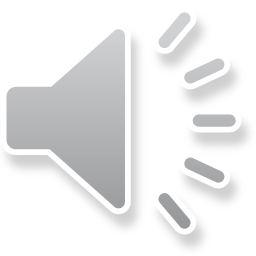 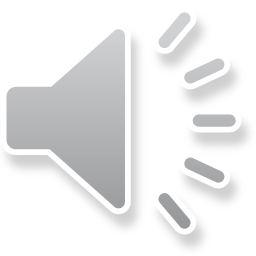 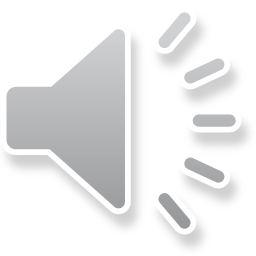 3
タッチタイピングの他の利点
就職に
有利!
英語力
アップ!
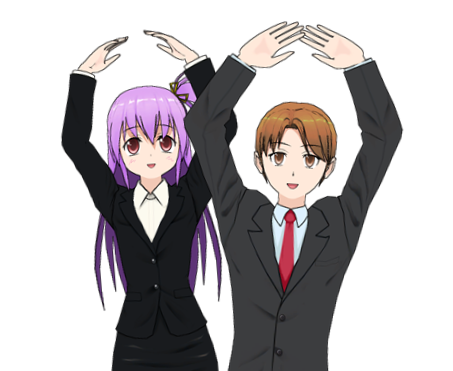 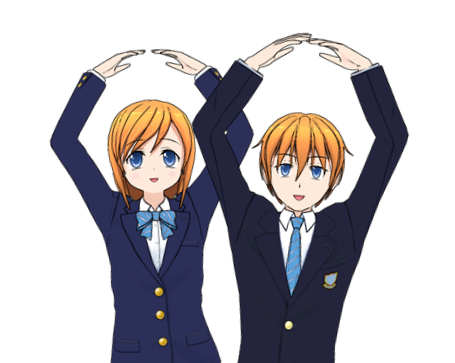 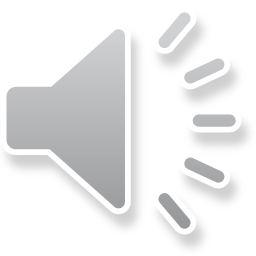 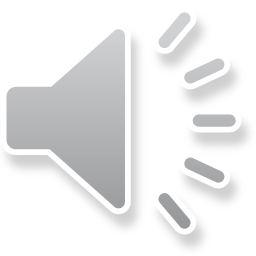 4
タッチタイピングの基本
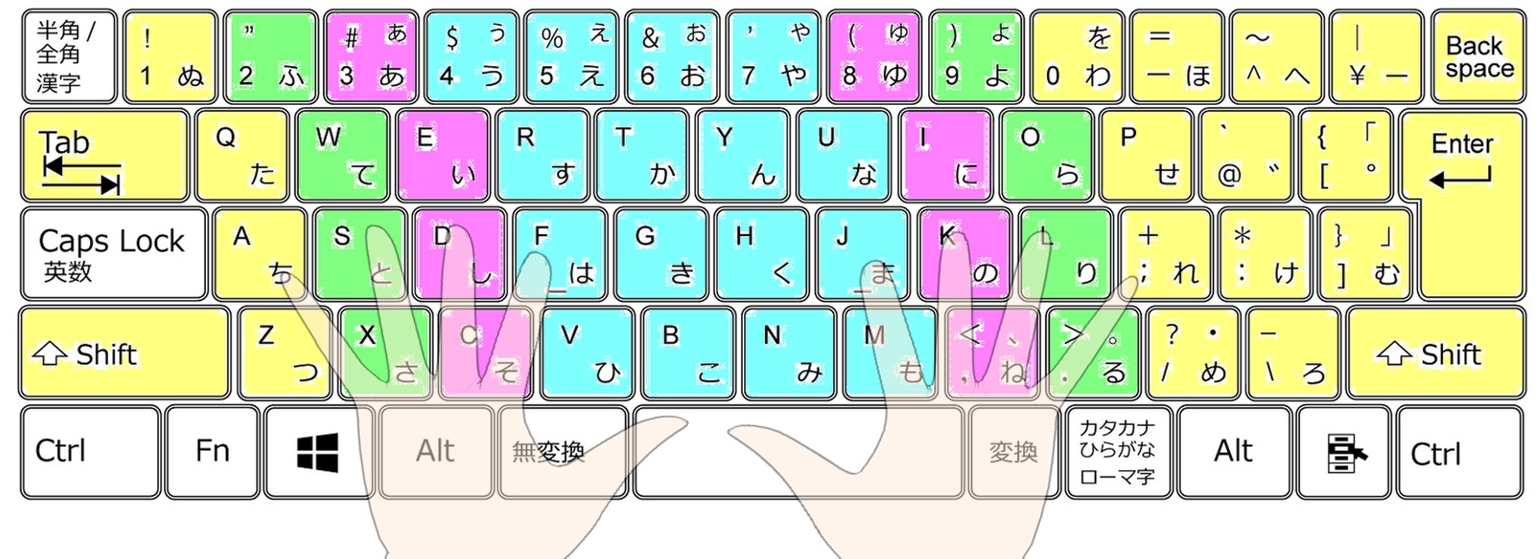 ホームポジション: 左右の人差し指
各指の担当キー
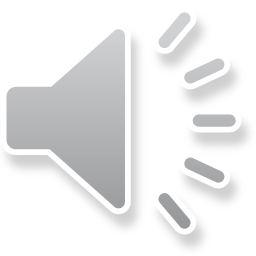 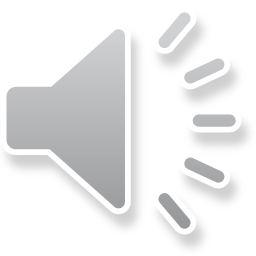 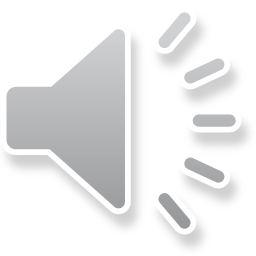 5
練習の仕方
ホームポジション練習
基本的な入力練習
とにかくキーボードは絶対見ない
ローマ字かな入力練習
日本語入力練習
練習の目安
1日10～30分の練習を毎日やって2～3週間で50～80文字/分
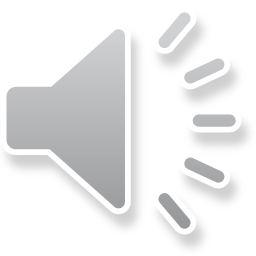 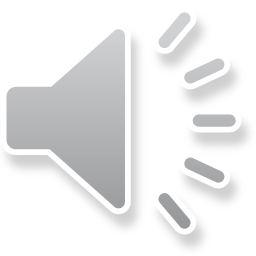 6
練習ソフトの利用例(PC/Chromebook)
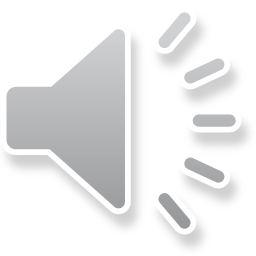 検索結果
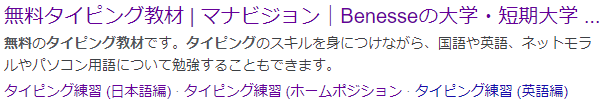 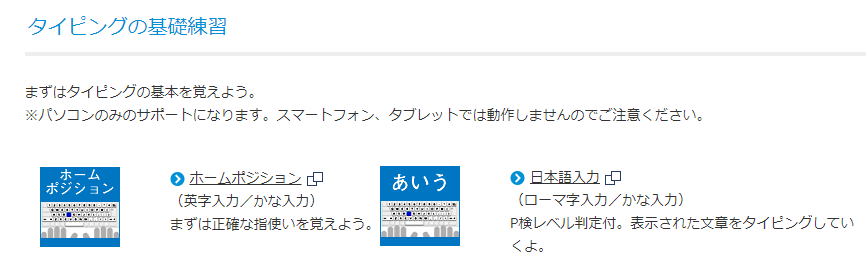 ホームページの少し下の方
7
ホームポジション練習例
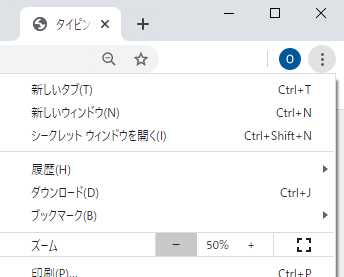 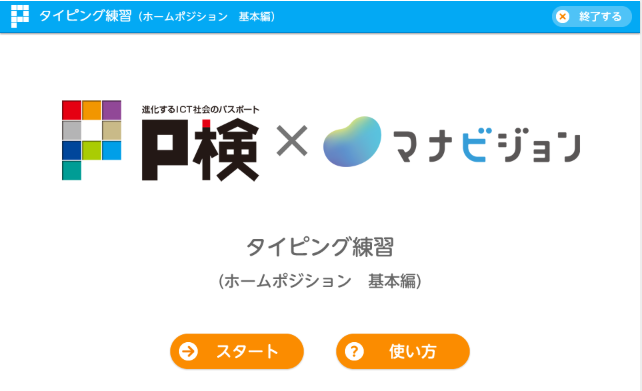 練習時間の設定
ヒント:表示サイズの変更
(Chromeブラウザ)
ズーム機能で小さく
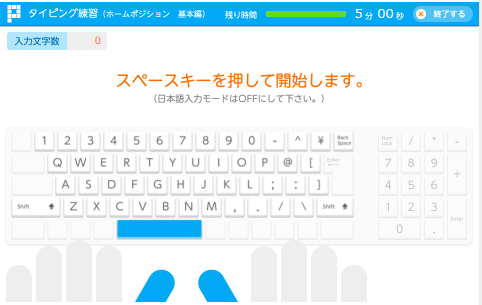 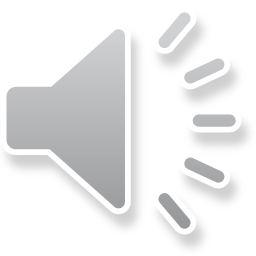 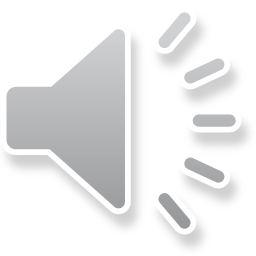 押す指が表示される。
8
時には息抜きの練習
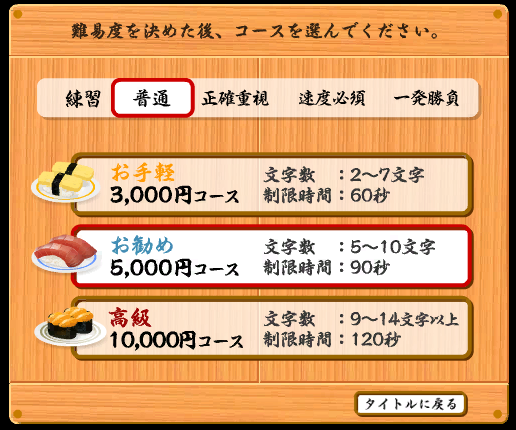 とにかくキーボードは絶対見ない
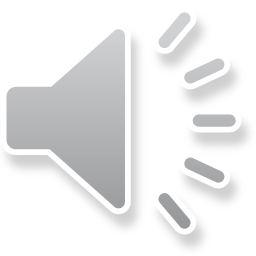 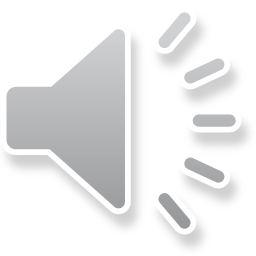 9
もっと基本をしっかりと
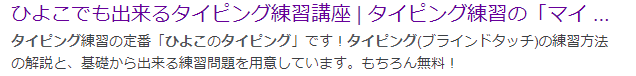 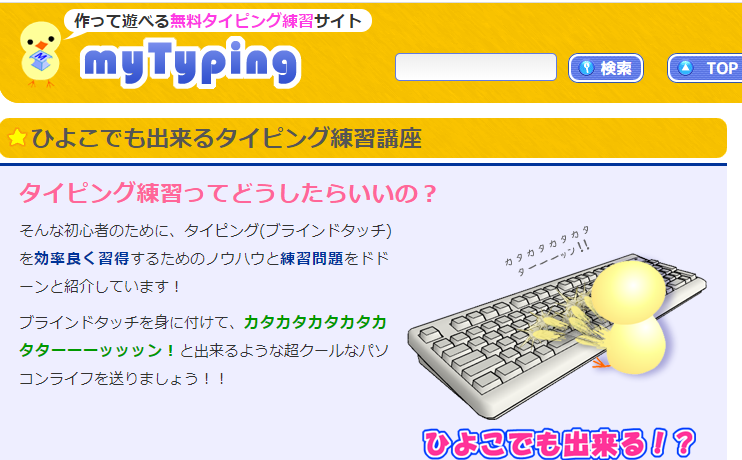 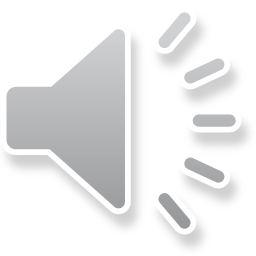 10
タブレット・スマホでなんとか
パソコン持ってないけど。
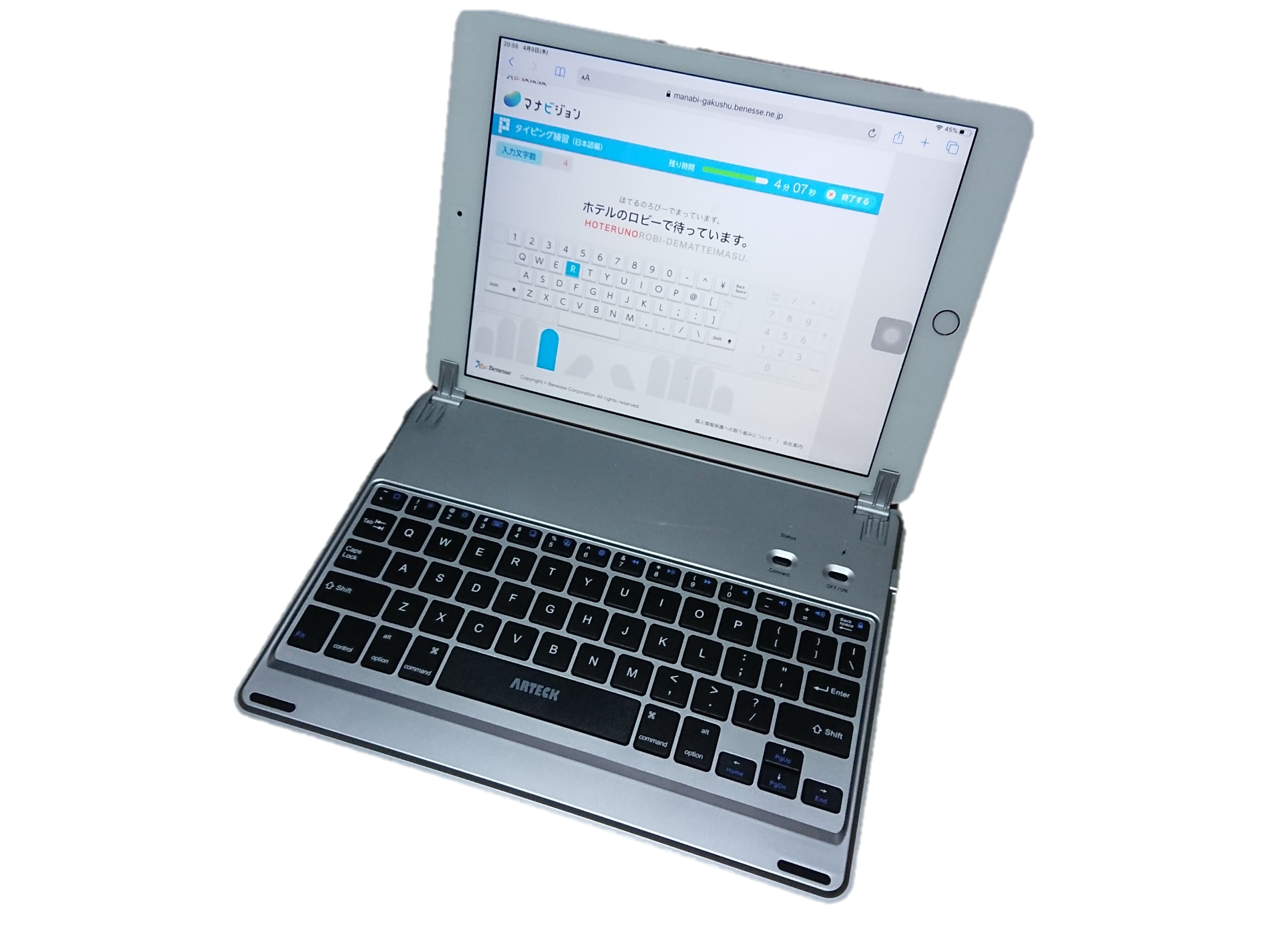 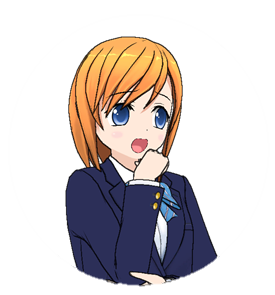 タイプ練習用のソフトはタブレットやスマホを正式にはサポートしていない場合も!
Bluetooth
キーボードを
タブレットに接続
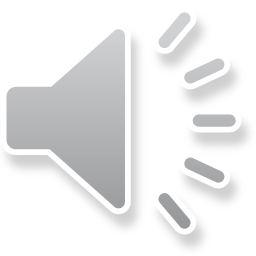 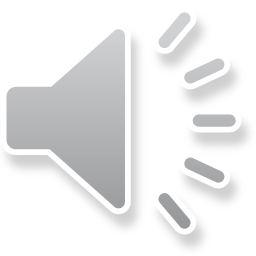 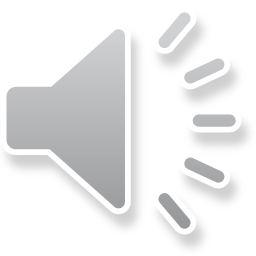 11
エアー・タイプ練習
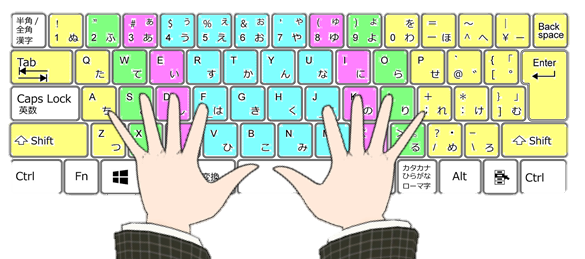 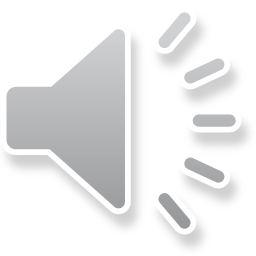 12
できたら自宅学習期間中に、キーボードの練習やってください。
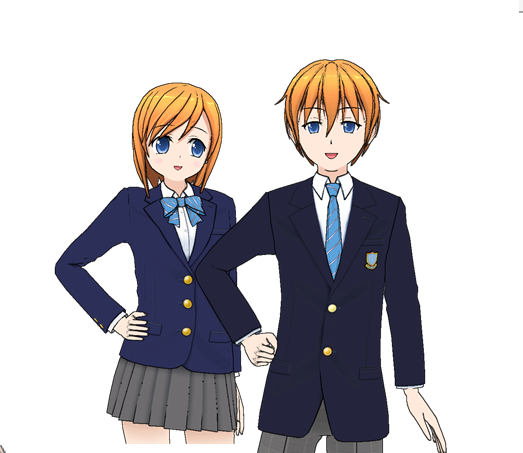 13
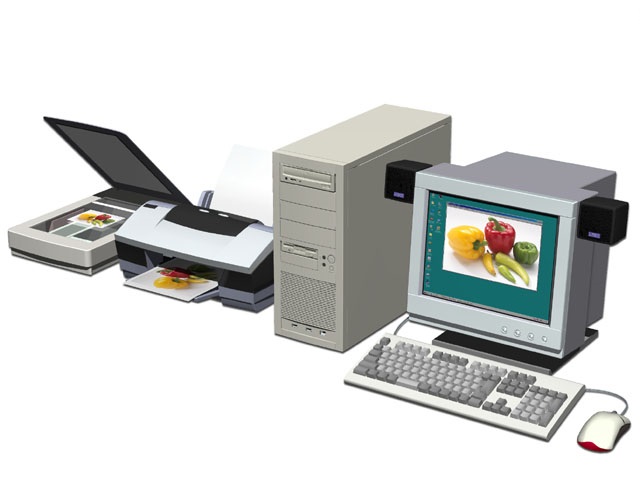 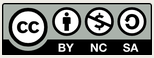 Go.Ota
14